ASPECTOS DESTACADOS DA REFORMA TRABALHISTA:OS LIMITES DA PREVALÊNCIA DO NEGOCIADO SOBRE O LEGISLADO
Marcelo J. Ferlin D'Ambroso
Desembargador do Trabalho
Contato: marcelo.dambroso@trt4.jus.br


Bacharel em Direito pela Universidade Federal de Santa Catarina

Doutorando em Ciências Jurídicas pela Universidad del Museo Social Argentino – UMSA

Mestrando em Derecho Penal Económico pela Universidad Internacional de La Rioja

Pós-Graduado pela Escola Superior da Magistratura do Estado de Santa Catarina

Pós-Graduado em Trabalho Escravo pela Faculdade de Ciência e Tecnologia da Bahia

Especialista em Direitos Humanos pela Universidad Pablo de Olavide e Colégio de América (Sevilla, Espanha)

Especialista em Relações Laborais (OIT, Università di Bologna, Universidad Castilla-La Mancha)

Especialista em Jurisdição Social (Consejo General del Poder Judicial de España – Aula Iberoamericana)

Ex-Presidente Fundador e atual Diretor Legislativo do IPEATRA – Instituto de Estudos e Pesquisas Avançadas da Magistratura e do Ministério Público do Trabalho

Ex-Procurador do Trabalho

Professor convidado da Pós Graduação em Direito Coletivo do Trabalho e Sindicalismo da UNISC e de Direito e Processo do Trabalho da UCS e da UNISINOS
LITIGIOSIDADE NO BRASIL
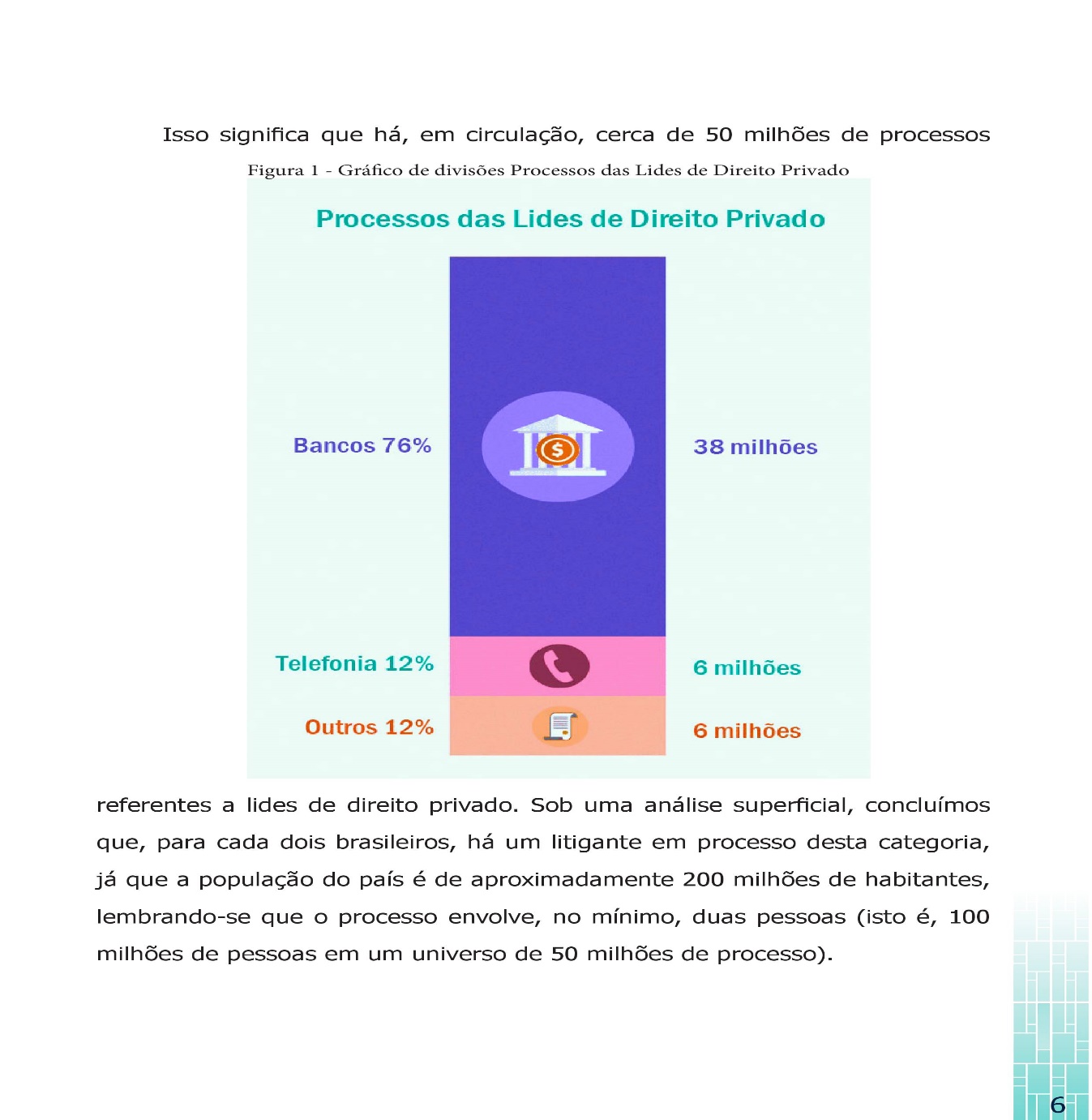 PARA QUEM SERVE O PODER JUDICIÁRIO ?

100 milhões de ações em tramitação em todo o PJ:
50 milhões são lides de direito público
50 milhões lides de direito privado
Fonte:
Apostila III do curso EAD da ENFAM
Grandes Litigantes e Demandas Repetitivas
Autores:
André Augusto Salvador Bezerra
Juiz de Direito – TJSP 
Antônio Silveira Neto
Juiz de Direito – TJPB
CRISE ECONÔMICA
Crise econômica mundial

Danos colaterais da “Lava-jato”: perda de 2 pontos percentuais no PIB – 20.000 desempregados apenas nos portos de Itajaí e Rio Grande

3.400.000 ações trabalhistas X 38.000.000 ações bancárias ! 

aonde está o problema?

Artifício usado para encaminhamento açodado da reforma
LEI E LEGITIMIDADE OU PODER E PRECONCEITO?
Processo legislativo:
apresentação do PL 6787/16 pela Presidência da República (Lei 13467/17) na Câmara dos deputados em 23.12.2016
portanto, em antevéspera de Natal e durante o recesso parlamentar
o PL 6787/16 é convertido no PLC 38/17 no Senado
aprovado nas duas casas em menos de sete meses, sem alterações
aprovação final no Senado em 11.07.2017 
sancionada em 13.07.2017, sem vetos
publicação no Diário Oficial da União de 14.07.2017.
Tramitação: de 23.12.2016, durante o recesso parlamentar, a 13.07.2017, sem nenhuma alteração do PL
Legitimidade ? 
Resultado constante no site do Senado Federal - consulta popular procedida pela internet sobre a Reforma: 
172.168 contra a reforma 
16.791 a favor 
disponível em: https://www25.senado.leg.br/web/atividade/materias/-/materia/129049. Acesso em 22.08.2017.
PROCESSO LEGISLATIVO DA REFORMA
“O Presidente da República participa do projeto legislativo numa medida salutar e enriquecedora do princípio da independência e harmonia dos Poderes. Mas, indubitavelmente, o momento principal da elaboração legislativa ocorre nas Casas do Congresso Nacional, centros auscultadores da opinião pública e filtros de fermentação social”. 
TEMER, Michel. Elementos de Direito Constitucional. 14. Ed. rev. e amp., São Paulo: Malheiros, 1998, p. 141.

PL 6787/16: aprovado ipsis litteris como proposto pela Presidência da República nas duas casas do Congresso Nacional, em menos de sete meses
Legitimidade ?
“CONCERTo” DO PROCESSO LEGISLATIVO COM O PODER EXECUTIVO
Parecer do Relator no Senado, Senador RICARDO FERRAÇO (PSDB/ES), p. 69:
“3. Recomendações de vetos
Em que pese nossa convicção pelo necessário aperfeiçoamento das leis trabalhistas, pautada pelo binômio flexibilização e proteção, não podemos estar alheios às críticas construtivas apresentadas ao projeto pelos participantes das audiências públicas que realizamos, pelos representantes sindicais que recebemos e pelas emendas apresentadas pelas Senhoras Senadoras e Senhores Senadores a esta Comissão.
Deste modo, concertamos junto ao Poder Executivo que alguns itens da proposta em tela devem ser vetados, podendo ser aprimorados por meio da edição de medida provisória que contemple ao mesmo tempo o intuito do projeto aprovado na Câmara dos Deputados e o dever de proteção externado por muitos parlamentares.
Portanto, são os seguintes os pontos do projeto que compõem este entendimento institucional:
Gestante e lactante em ambiente insalubre
Serviço extraordinário da mulher
Acordo individual para a jornada 12 por 36
Trabalho intermitente
Representantes dos empregados
Negociação do intervalo intrajornada” (GRIFEI)
Legitimidade ?
Disponível em: http://legis.senado.leg.br/sdleg-getter/documento?dm=5302372&disposition=inline Acesso em 25.10.2017
A DISCUSSÃO, OS VETOS E A MEDIDA PROVISÓRIA
A imprensa noticia a possibilidade de uma Medida Provisória contemplar a correção de diversas impropriedades contidas na lei - apesar de ter sido sancionada sem vetos, como a limitação do imposto sindical, a permissão de atividade insalubre para gestante, etc. Se efetivamente vier a ser editada uma MP corretiva da Lei 13467/17 ter-se-á a confirmação da verdadeira tergiversação legislativa, isto é, suprimem-se os debates nas Casas Legislativas do Congresso Nacional por decretos do Poder Executivo. 
A notícia pode ser conferida, dentre outros, no seguinte site: http://www1.folha.uol.com.br/mercado/2017/09/1917475-temer-deve-editar-em-outubro-medida-provisoria-da-reforma-trabalhista.shtml Acesso em 15.09.2017.
Notícia de 27.10.2017 (folha): governo enviará PL e não mais MP
Legitimidade ?
A MP 808, de 14.11.2017
Lei 13467: 14.07.2017
MP 808: 14.11.2017

A MP 808 determina, dentre outras questões:

 Art. 2º  O disposto na Lei nº 13.467, de 13 de julho de 2017, se aplica, na integralidade, aos contratos de trabalho vigentes.
ESTADO DE EXCEÇÃO
“Segundo opinião generalizada, realmente o estado de exceção constitui um ‘ponto de desequilíbrio entre direito público e fato político’ (Saint-Bonnet, 2001, p. 28) que – como a guerra civil, a insurreição e a resistência - situa-se numa ‘franja ambígua e incerta, na interseção entre o jurídico e o político’ (Fontana, 1999, p. 16). A questão dos limites torna-se ainda mais urgente: se são fruto dos períodos de crise política e, como tais, devem ser compreendidas no terreno político e não no jurídico-constitucional (De Martino, 1973, p. 320), as medidas excepcionais encontram-se na situação paradoxal de medidas jurídicas que não podem ser compreendidas no plano do direito, e o estado de exceção apresenta-se como a forma legal daquilo que não pode ser forma legal” (Grifei)
AGAMBEN, Giorgio. O estado de exceção; Tradução de Iraci D. Poleti. São Paulo: Boitempo, 2004, pp. 11-2
produção legislativa contrária ao Estado de Direito mas recebida como legítima pela sociedade; Estado funcionando como exceção permanente
Luigi Ferrajolli: Poderes Selvagens - ação dos Poderes Públicos fora dos poderes constitucionais – poder e autonomia sem responsabilidade – extinção da JT?
Rui Cunha Martins: A Hora dos Cadáveres Adiados: Corrupção, Expectativa e Processo Penal – disfuncionalidade (desativação de propriedades de controle constitucional e legal)
CINCO MINUTOS DE FILOSOFIA DO DIREITO
Gustav Radbruch (1945) – Primeiro Minuto:
“Ordens são ordens, é a lei do soldado. A lei é a lei, diz o jurista. No entanto, ao passo que para o soldado a obrigação e o dever de obediência cessam quando ele souber que a ordem recebida visa à prática de um crime, o jurista, desde que há cerca de cem anos desapareceram os últimos jusnaturalistas, não conhece exceções deste gênero à validade das leis nem ao preceito de obediência que os cidadãos lhes devem. A lei vale por ser lei, e é lei sempre que, como na generalidade dos casos, tiver do seu lado a força para se fazer impor. Esta concepção da lei e sua validade, a que chamamos Positivismo, foi a que deixou sem defesa o povo e os juristas contra as leis mais arbitrárias, mais cruéis e mais criminosas. Torna equivalentes, em última análise, o direito e a força, levando a crer que só onde estiver a segunda estará também o primeiro” (Grifei)
O positivismo inabilita profissionais do Direito a se defender contra a legalidade injusta – leis que contrariem princípios básicos não constituem Direito ainda que formalmente válidas

RADBRUCH, Gustav, Filosofia do Direito, Coimbra: Antonio Amado, 1979, p. 415.
MORDAÇA AO JUDICIÁRIO
Parecer do Senador Ricardo Ferraço (p. 54) – LEGITIMIDADE?:
“2. C. 4 Populismo judicial
Senhoras Senadoras e Senhores Senadores, já falamos diversas vezes neste relatório sobre o problema do populismo, do ativismo judicial.
Ele se caracteriza pela infame invasão das competências do Congresso Nacional; pela insegurança jurídica que inibe a criação de empregos; e por decisões impensadas que em seu conjunto acabam por prejudicar o trabalhador. Alguns exemplos já foram dados aqui, como a questão das horas in itinere ou da redução do intervalo intrajornada, que punem os brasileiros privando-lhes de melhores possibilidades de deslocamento até o trabalho e da oportunidade de voltar mais cedo do serviço para casa.
Esta reforma trabalhista é bem vinda também por mitigar essa questão. Ao longo da tramitação deste projeto, nos certificamos que as inovações propostas não subtraem direitos constitucionais sagrados, como o acesso à Justiça, e é sobre questões como essa que nos debruçaremos agora.
Na preliminar de constitucionalidade, salientamos como insistentemente a Justiça Trabalhista, liderada pelo TST, adentra em nossas competências e afronta princípios constitucionais como o da legalidade, previsto no próprio caput do art. 5º da Carta Magna, o da separação dos Poderes, previsto nos arts. 2º e 60 da Constituição, e o da conformidade funcional.” 
Disponível em: http://legis.senado.leg.br/sdleg-getter/documento?dm=5302372&disposition=inline Acesso em 25.10.2017
Vem aí: PL 7448/17: retrocesso ao Direito Administrativo – mordaça na invalidação de atos e contratos da Administração Pública
PARADIGMAS DE FLEXIBILIZAÇÃO ATÉ O PL 6787/16
Lei 13189/15 (conversão da Medida Provisória 680/15): 
instituiu o PPE – Programa de Proteção ao Emprego (atual Programa Seguro-Emprego – PSE, de acordo com a redação da Lei 13456, de 26.06.17), cujo art. 2º atualmente permite “aderir ao PSE as empresas de todos os setores em situação de dificuldade econômico-financeira que celebrarem acordo coletivo de trabalho específico de redução de jornada e de salário”.
Fundamento legitimador (art. 1º): “possibilitar a preservação dos empregos em momentos de retração da atividade econômica; favorecer a recuperação econômico - financeira das empresas; sustentar a demanda agregada durante momentos de adversidade, para facilitar a recuperação da economia; estimular a produtividade do trabalho por meio do aumento da duração do vínculo empregatício; e fomentar a negociação coletiva e aperfeiçoar as relações de emprego”. 
PL 4692/16 (Deputado Federal JULIO LOPES, PP-RJ) – redação proposta ao art. 618 da CLT:
§ 1º. No caso de flexibilização de norma legal relativa a salário e jornada de trabalho, autorizada pelos incisos VI, XIII e XIV do art. 7º da Constituição Federal, a convenção e acordo coletivo de trabalho firmado deverá explicitar a vantagem compensatória concedida em relação a cada cláusula redutora de direito legalmente assegurado.
§ 2º. A flexibilização de que cogita o parágrafo anterior limita-se à redução temporária de direito legalmente assegurado, especialmente em período de dificuldade econômica e financeira pelo qual passe o setor ou a empresa, não sendo admitida a supressão do direito previsto em norma legal.
Flexibilização e desregulamentação
Desregulamentação: supressão da normatização estatal, preponderância da negociação individual ou coletiva
Flexibilização: adaptabilidade da norma a situações diferenciadas, como crises econômicas (ex.: Lei 13189/15 – Programa Seguro-Emprego)
Limites constitucionais de flexibilização: art. 7º, VI (irredutibilidade do salário), VII (duração do trabalho diária e semanal), e XIV (turnos ininterruptos de revezamento)

Pós Reforma - parâmetro de análise de validade da hipótese de desregulamentação ou flexibilização:
investigar se o direito em análise é de ordem absoluta ou relativa, se a norma que o contempla é de ordem pública (ius cogens) ou não
Direitos absolutos (direitos sociais previstos na CF) ou normas de ordem pública não comportam desregulamentação ou flexibilização
Fora dos limites constitucionais de flexibilização, o que não importar melhoria da condição social do trabalhador não pode ser validado
PROBLEMAS DA lei 13467/17
Vetores de ilegitimidade/ilegalidade/inconstitucionalidade da reforma:
Anacrônica (editada em momento de grave crise institucional no País, sem discussão e debates e sem apoio popular), não científica (sem bases técnicas e científicas), não transparente (enviada ao Congresso no apagar das luzes de 2016, em pleno recesso parlamentar, denotando falta de transparência e compromisso da atividade legislativa com o povo ou, por outras palavras, abuso de poder)
expressa salto quântico de flexibilização/desregulamentação trabalhista precarizante sem precedentes no cenário nacional
representa grave retrocesso aos direitos sociais
suprime direitos conquistados pela luta histórica dos trabalhadores (ex.: horas in itinere, integração de parcelas habituais ao salário)
quebra a integridade sistêmica trabalhista
preconiza intervenção mínima judiciária em oposição ao caráter tutelar do Direito do Trabalho ao hipossuficiente, o trabalhador
opõe embaraços à invalidação das normas coletivas injustas ou ilegais
apresenta antinomias e anomalias nos seus dispositivos, além de contrariedade aos princípios do Direito do Trabalho
impõe cabresto ao intérprete, com ares de juspositivismo fascista, ao limitar a interpretação àquilo que está expresso na norma
CINCO MINUTOS DE FILOSOFIA DO DIREITO
Gustav Radbruch (1945) – Quarto e Quinto Minutos:
Quarto Minuto: “Certamente, ao lado da justiça o bem comum é também um dos fins do direito. Certamente, a lei, mesmo quando má, conserva ainda um valor: o valor de garantir a segurança do direito perante situações duvidosas. Certamente, a imperfeição humana não consente que sempre e em todos os casos se combinem harmoniosamente nas leis os três valores que todo o direito deve servir: o bem comum, a segurança jurídica e a justiça. Será muitas vezes, necessário ponderar se a uma lei má, nociva ou injusta, deverá ainda reconhecer-se validade por amor da segurança de direito; ou se, por virtude da sua nocividade ou injustiça, tal validade lhe deverá ser recusada. Mas uma coisa há que deve estar profundamente gravada na consciência do povo e de todos os juristas: pode haver leis tais, com um tal grau de injustiça e de nocividade para o bem comum, que toda a validade até o caráter de jurídicas não poderão jamais deixar de lhes ser negados.”
Quinto Minuto: “Há também princípios fundamentais de direito que são mais fortes do que todo e qualquer preceito jurídico positivo, de tal modo que toda a lei que os contrarie não poderá deixar de ser privada de validade. Há quem lhes chame direito natural e quem lhes chame direito racional. Sem dúvida, tais princípios acham-se, no seu pormenor, envoltos em graves dúvidas. Contudo o esforço de séculos conseguiu extrair deles um núcleo seguro e fixo, que reuniu nas chamadas declarações dos direitos do homem e do cidadão, e fê-lo com um consentimento de tal modo universal que, com relação a muitos deles, só um sistemático cepticismo poderá ainda levantar quaisquer dúvidas.” (grifou-se)
RADBRUCH, Gustav, Filosofia do Direito, Coimbra: Antonio Amado, 1979, p. 416.
Interpretação e aplicação da lei 13467/17
Pretensão explícita do próprio texto normativo: aplicação literal (juspositivismo clássico)
Direito posto x direito deposto: le roi est mort, vive le roi ?
Ciência do Direito: hermenêutica jurídica
Pós-positivismo – Ronald Dworkin e a integridade sistêmica:
interpretação construtiva (“consiste em impor um propósito a um objeto ou prática, a fim de torná-lo o melhor exemplo possível da forma ou do gênero aos quais se imagina que pertençam”, DWORKIN, Ronald. O império do Direito. 2.ed., São Paulo: Martins Fontes, 2007, p. 272), como elemento de preservação da integridade do sistema na busca da coerência do corpo de normas aplicáveis, observados os princípios de equidade, justiça e devido processo legal. Identificar quais princípios justificam as leis e precedentes do passado para manutenção da integridade sistêmica.
“Segundo o direito como integridade, as proposições jurídicas são verdadeiras se constam, ou se derivam, dos princípios de justiça, equidade e devido processo legal que oferecem a melhor interpretação construtiva da prática jurídica da comunidade.” (Op. cit., p. 57)
Construção em cadeia: adequação, interpretação construtiva e justificação – respeito aos princípios, práticas sociais e precedentes (continuidade da interpretação na unidade da obra única e não um novo início)
Interpretação da reforma: busca da coerência sistêmica compatibilizando as mudanças legislativas com os princípios do Direito do Trabalho, notadamente o princípio da proteção, da irrenunciabilidade de direitos, da continuidade da relação de emprego, etc., normas de ordem pública, e as práticas jurídicas assentadas
VETORES DE aplicação da lei 13467/17
A leitura pós-reforma não há de ser outra de que os limites de flexibilização continuam expressos no art. 7º da Constituição e de que nenhuma norma da Lei 13467/17 pode ser aplicada isoladamente das demais que compõe o sistema tutelar trabalhista, sob pena de quebra da integridade sistêmica

Mais: nenhuma norma da reforma pode ser interpretada e aplicada de forma contrária à principiologia que rege o Direito do Trabalho ou contra direitos previstos na Constituição.
INCONGRUÊNCIA LEGISLATIVA: REFORMA TRABALHISTA X LEI DAS GORJETAS
Lei 13419, de 13.03.2017 (Lei das Gorjetas):
“Art. 457.  ...
...
§ 3º.  Considera-se gorjeta não só a importância espontaneamente dada pelo cliente ao empregado, como também o valor cobrado pela empresa, como serviço ou adicional, a qualquer título, e destinado à distribuição aos empregados.
§ 4o  A gorjeta mencionada no § 3o não constitui receita própria dos empregadores, destina-se aos trabalhadores e será distribuída segundo critérios de custeio e de rateio definidos em convenção ou acordo coletivo de trabalho.

§ 5º até 11 revogados !!

Só permaneceu o §3º da Lei das Gorjetas !!

MP 808: restaura a Lei das Gorjetas e acrescenta mais 12 parágrafos, com antinomias – caos jurídico!
Lei 13467, de 14.07.2017 (reforma trabalhista):

“Art. 457.  ........................................................... 
§ 1o  Integram o salário a importância fixa estipulada, as gratificações legais e as comissões pagas pelo empregador. 
§ 2o  As importâncias, ainda que habituais, pagas a título de ajuda de custo, auxílio-alimentação, vedado seu pagamento em dinheiro, diárias para viagem, prêmios e abonos não integram a remuneração do empregado, não se incorporam ao contrato de trabalho e não constituem base de incidência de qualquer encargo trabalhista e previdenciário.
............................................................................................. 
§ 4o  Consideram-se prêmios as liberalidades concedidas pelo empregador em forma de bens, serviços ou valor em dinheiro a empregado ou a grupo de empregados, em razão de desempenho superior ao ordinariamente esperado no exercício de suas atividades.”
PROBLEMAS RELATIVOS À REMUNERAÇÃO
Supressão do caráter salarial de parcelas habituais e afronta ao princípio da estabilidade financeira:
Art. 457.  ...
§ 1º. ...
§ 2o  As importâncias, ainda que habituais, pagas a título de ajuda de custo, auxílio-alimentação, vedado seu pagamento em dinheiro, diárias para viagem, prêmios e abonos não integram a remuneração do empregado, não se incorporam ao contrato de trabalho e não constituem base de incidência de qualquer encargo trabalhista e previdenciário.
Análise: a norma colide com o art. 22, I, da Lei 8212/90 (não revogado no art. 5º da Lei 13467/17) e com o art. 15 da Lei 8036/90, também não revogado, além de atentar ao princípio da estabilidade financeira, na medida em que as parcelas se tornem habituais devem incorporar na remuneração
Súmula 101 do TST. DIÁRIAS DE VIAGEM. SALÁRIO (incorporada a Orientação Jurisprudencial nº 292 da SBDI-1) - Res. 129/2005, DJ 20, 22 e 25.04.2005
Integram o salário, pelo seu valor total e para efeitos indenizatórios, as diárias de viagem que excedam a 50% (cinqüenta por cento) do salário do empregado, enquanto perdurarem as viagens. (primeira parte - ex-Súmula nº 101 - RA 65/1980, DJ 18.06.1980; segunda parte - ex-OJ nº 292 da SBDI-1 - inserida em 11.08.2003)
PROBLEMAS RELATIVOS À REMUNERAÇÃO
Afronta ao princípio da estabilidade financeira (Súmula 372 do TST):
Art. 468. ...
§ 2o  A alteração de que trata o § 1o deste artigo, com ou sem justo motivo, não assegura ao empregado o direito à manutenção do pagamento da gratificação correspondente, que não será incorporada, independentemente do tempo de exercício da respectiva função.

Análise: a Súmula 372 do TST consagrou o princípio da estabilidade financeira, pelo qual, o trabalhador que percebe gratificação de função por mais de dez anos, passa a ter a parcela integrada a sua remuneração, não mais passível de supressão pelo empregador
A norma despreza os precedentes e a prática jurídica consolidadas na doutrina e jurisprudência pátrias
Súmula 372. GRATIFICAÇÃO DE FUNÇÃO. SUPRESSÃO OU REDUÇÃO. LIMITES (conversão das Orientações Jurisprudenciais nos 45 e 303 da SBDI-1) - Res. 129/2005, DJ 20, 22 e 25.04.2005
I - Percebida a gratificação de função por dez ou mais anos pelo empregado, se o empregador, sem justo motivo, revertê-lo a seu cargo efetivo, não poderá retirar-lhe a gratificação tendo em vista o princípio da estabilidade financeira.
PROBLEMAS RELATIVOS À JORNADA
Supressão das horas in itinere (tempo à disposição do empregador):
Art. 58. ...
§ 2º. O tempo despendido pelo empregado desde a sua residência até a efetiva ocupação do posto de trabalho e para o seu retorno, caminhando ou por qualquer meio de transporte, inclusive o fornecido pelo empregador, não será computado na jornada de trabalho, por não ser tempo à disposição do empregador

Análise: outra pretensão de “impor interpretação ao intérprete”. A definição do direito é feita pelo aplicador da lei, em consonância do disposto no art. 4º. da CLT:
Art. 4º - Considera-se como de serviço efetivo o período em que o empregado esteja à disposição do empregador, aguardando ou executando ordens, salvo disposição especial expressamente consignada.
Art. 458, §3º: o empregador pode fornecer moradia e descontar até 25% do salário do empregado. Se não o faz, sujeita o trabalhador desnecessariamente ao deslocamento entre a residência e o trabalho, devendo arcar com este tempo, por ser dele os riscos da atividade econômica.
De acordo com o fundamento da Súmula 90 do TST, a inexistência de transporte público regular ou o fornecimento de transporte pelo empregador atraem a incidência do conceito de tempo à disposição
PROBLEMAS RELATIVOS À JORNADA
Supressão do caráter de ordem pública das regras de duração do trabalho e intervalos:
Art. 611-B. ...
Parágrafo único.  Regras sobre duração do trabalho e intervalos não são consideradas como normas de saúde, higiene e segurança do trabalho para os fins do disposto neste artigo.
Análise: a norma (“para os fins deste artigo”) pretende dificultar a invalidação de instrumentos coletivos de trabalho, excluindo do âmbito da “saúde, higiene e segurança do trabalho” (faltou mencionar medicina), as regras sobre duração do trabalho e intervalos apenas para esta finalidade
Todavia, a NR 36, sobre frigoríficos, grande conquista relacionada à prevenção de LER/DORT nesta atividade, prevê a adoção das micropausas, que são, inequivocamente, normas, primeiramente, de medicina, e saúde, higiene e segurança do trabalho
Permitir que as micropausas sejam excluídas ou diminuídas (art. 611-A, III) em acordos ou convenções coletivas de trabalho significa tornar a permitir lesionamento de pessoas nesta atividade, o que indica claramente que a norma em questão padece de invalidade, pois, além de ser incompleta (“para os fins do disposto neste artigo”), permitindo colisão com outras situações que não comportem análise de cláusulas pactuadas em instrumentos normativos, também afronta a natureza histórica e científica de ordem pública das questões relacionadas à duração do trabalho e intervalos
INCONGRUÊNCIA LEGISLATIVA: DURAÇÃO DO TRABALHO, NORMA DE ORDEM PÚBLICA?
Reforma trabalhista (Lei 13467, de 14.07.2017):
Art. 611-B. ...
Parágrafo único.  Regras sobre duração do trabalho e intervalos não são consideradas como normas de saúde, higiene e segurança do trabalho para os fins do disposto neste artigo.

Nova Lei dos Aeronautas (Lei 13475, de 28.08.2017):
“Seção III - Do Sistema de Gerenciamento de Risco de Fadiga Humana
Art. 19. As limitações operacionais estabelecidas nesta Lei poderão ser alteradas pela autoridade de aviação civil brasileira com base nos preceitos do Sistema de Gerenciamento de Risco de Fadiga Humana. 
§1º. As limitações operacionais referidas no caput deste artigo compreendem quaisquer prescrições temporais relativas aos tripulantes de voo e de cabine no que tange a limites de voo, de pouso, de jornada de trabalho, de sobreaviso, de reserva e de períodos de repouso, bem como a outros fatores que possam reduzir o estado de alerta da tripulação ou comprometer o seu desempenho operacional.”

A lei 13467, de 13.07.2017, conflita, pois, com o que o Congresso Nacional aprovou no mês seguinte para a categoria dos aeronautas, erigindo, para a duração do trabalho desta categoria, um “sistema de gerenciamento de risco da fadiga humana”, a confirmar que se trata, indubitavelmente, de norma de saúde, medicina, higiene e segurança do trabalho
Art. 41.  A duração do trabalho dos tripulantes de voo ou de cabine não excederá a 44 (quarenta e quatro) horas semanais e 176 (cento e setenta e seis) horas mensais, computados os tempos de:  (,,,)
§ 1º.  O limite semanal de trabalho previsto neste artigo poderá ser alterado mediante convenção ou acordo coletivo de trabalho, desde que não ultrapasse os parâmetros estabelecidos na regulamentação da autoridade de aviação civil brasileira, sendo vedada, sob qualquer hipótese, a extrapolação do limite mensal de 176 (cento e setenta e seis) horas. 
§ 5º.  Os tripulantes empregados no serviço aéreo definido no inciso I do caput do art. 5o que também exerçam atividades administrativas terão os limites de sua jornada de trabalho definidos em convenção ou acordo coletivo de trabalho, desde que não ultrapassem os parâmetros estabelecidos na regulamentação da autoridade de aviação civil brasileira. 


Admitir a validade do art. 611-B, norma genérica, promove discriminação em relação a outros trabalhadores, em atentado à isonomia, já que diversas outras profissões contemplam idêntico ou superior grau de risco dos aeronautas, como motoboys, operadores de caldeira e, de modo geral, funções penosas, perigosas ou insalubres
DISCURSO “LEGITIMANTE”
Parecer do Senador Ricardo Ferraço (p. 37) – LEGITIMIDADE?:
“Salvaguardas
Entretanto, seria ingênuo acreditar que todas as condições de trabalho podem ser sempre pactuadas livremente pelas pessoas e as empresas em um país tão amplo e desigual como o Brasil. Por isso, concordamos com as salvaguardas apresentadas pelo Projeto de Lei da Câmara no 38, de 2017, que coadunam com o nosso anseio de construir uma legislação pautada pelo mandamento da flexibilidade com proteção.
De fato, a moderna Análise Econômica do Direito se preocupa com a desigualdade de poder negocial, que leva uma das partes a conseguir termos mais favoráveis do que a outra, neste caso o empregador. Quando isso ocorre, a liberdade contratual deixa de ser real e o resultado é uma falha de mercado, dando ensejo à proteção do arcabouço jurídico. Para que uma transação seja de fato de mercado, é primordial a autonomia para veto em uma negociação – o que nem sempre o trabalhador terá condição de fazer.
É sobre esta ótica que devemos entender a necessidade de instituir salvaguardas e limites para a prevalência do negociado sobre o legislado. Este tipo de proteção é a própria justificativa da existência da legislação trabalhista, junto com os objetivos de combater discriminações, minimizar os efeitos da presença de informação imperfeita entre empregador e empregado e gerenciar a distribuição dos riscos nessa relação.” (Grifei)
Disponível em: http://legis.senado.leg.br/sdleg-getter/documento?dm=5302372&disposition=inline Acesso em 25.10.2017
Prevalência do negociado sobre o legislado: Lei 13456/17 x reforma trabalhista
Lei 13189/15 (com a redação da Lei 13456, de 26.06.2017):

Art. 1º  Fica instituído o Programa Seguro-Emprego (PSE), com os seguintes objetivos:
I - possibilitar a preservação dos empregos em momentos de retração da atividade econômica; 
II - favorecer a recuperação econômico - financeira das empresas; 
III - sustentar a demanda agregada durante momentos de adversidade, para facilitar a recuperação da economia; 
IV - estimular a produtividade do trabalho por meio do aumento da duração do vínculo empregatício; e 
V - fomentar a negociação coletiva e aperfeiçoar as relações de emprego. 
Parágrafo único. O PSE consiste em ação para auxiliar os trabalhadores na preservação do emprego, nos termos do inciso II do caput do art. 2º da Lei nº 7.998, de 11 de janeiro de 1990. Art. 2º.  Podem aderir ao PPE as empresas de todos os setores em situação de dificuldade econômico-financeira que celebrarem acordo coletivo de trabalho específico de redução de jornada e de salário. 

Vedações (art. 6º):
Dispensa arbitrária ou sem justa causa
Novas contratações 
Realização de horas extraordinárias
Etc.
Lei 13467, de 14.07.2017 (reforma trabalhista):
Art. 611-A. A convenção coletiva e o acordo coletivo de trabalho têm prevalência sobre a lei quando, entre outros, dispuserem sobre:
IX - remuneração por produtividade, incluídas as gorjetas percebidas pelo empregado, e remuneração por desempenho individual; 
§ 1º.  No exame da convenção coletiva ou do acordo coletivo de trabalho, a Justiça do Trabalho observará o disposto no § 3º do art. 8º. desta Consolidação.  
§ 2º.  A inexistência de expressa indicação de contrapartidas recíprocas em convenção coletiva ou acordo coletivo de trabalho não ensejará sua nulidade por não caracterizar um vício do negócio jurídico.  
§ 3º.  Se for pactuada cláusula que reduza o salário ou a jornada, a convenção coletiva ou o acordo coletivo de trabalho deverão prever a proteção dos empregados contra dispensa imotivada durante o prazo de vigência do instrumento coletivo. 
§ 4º.  Na hipótese de procedência de ação anulatória de cláusula de convenção coletiva ou de acordo coletivo de trabalho, quando houver a cláusula compensatória, esta deverá ser igualmente anulada, sem repetição do indébito.  

O nível protetivo da reforma é inferior ao da Lei do Programa Seguro-Emprego, para situações de crise, ou seja, em situações normais a flexibilização promovida na prevalência do negociado sobre o legislado é maior do que a para situações de crise
INCONGRUÊNCIA LEGISLATIVA: LEI DOS AERONAUTAS X LEI DE MIGRAÇÃO
Nova Lei dos Aeronautas (Lei 13475, de 28.08.2017):

Art. 6º.  O exercício das profissões de piloto de aeronave, mecânico de voo e comissário de voo, previstas nesta Lei, é privativo de brasileiros natos ou naturalizados. 
§ 1º.  As empresas brasileiras, quando estiverem prestando serviço aéreo internacional, poderão utilizar comissários de voo estrangeiros, desde que o número destes não exceda a 1/3 (um terço) dos comissários de voo a bordo da mesma aeronave. 
§ 2º.  Todas as empresas de transporte aéreo público, salvo empresas estrangeiras de transporte aéreo público não regular na modalidade de táxi aéreo, quando estiverem operando voos domésticos em território brasileiro, terão obrigatoriamente seu quadro de tripulantes composto por brasileiros natos ou naturalizados, com contrato de trabalho regido pela legislação brasileira. 
§ 3º.  Na falta de tripulantes de voo brasileiros, instrutores estrangeiros poderão ser admitidos em caráter provisório, por período restrito ao da instrução, de acordo com regulamento exarado pela autoridade de aviação civil brasileira.
Lei de Migração (Lei 13445, de 24.05.2017)

Art. 1º.  Esta Lei dispõe sobre os direitos e os deveres do migrante e do visitante, regula a sua entrada e estada no País e estabelece princípios e diretrizes para as políticas públicas para o emigrante. 
§ 1º.  Para os fins desta Lei, considera-se: 
...
II - imigrante: pessoa nacional de outro país ou apátrida que trabalha ou reside e se estabelece temporária ou definitivamente no Brasil; 

Art. 3º.  A política migratória brasileira rege-se pelos seguintes princípios e diretrizes: 
II - repúdio e prevenção à xenofobia, ao racismo e a quaisquer formas de discriminação; 
...
XI - acesso igualitário e livre do migrante a serviços, programas e benefícios sociais, bens públicos, educação, assistência jurídica integral pública, trabalho, moradia, serviço bancário e seguridade social;

Art. 4º.  Ao migrante é garantida no território nacional, em condição de igualdade com os nacionais, a inviolabilidade do direito à vida, à liberdade, à igualdade, à segurança e à propriedade, bem como são assegurados:
XI - garantia de cumprimento de obrigações legais e contratuais trabalhistas e de aplicação das normas de proteção ao trabalhador, sem discriminação em razão da nacionalidade e da condição migratória;

Art. 124.  Revogam-se:
I - a Lei no 818, de 18 de setembro de 1949; e
II - a Lei no 6.815, de 19 de agosto de 1980 (Estatuto do Estrangeiro).
Limites da PREVALÊNCIA DO NEGOCIADO SOBRE O LEGISLADO
Negociação coletiva: os arts. 611-A, 611-B e 8º, §§2º e 3º promoveram ampliação dos poderes da negociação

Todavia a negociação coletiva continua submetida à Constituição e normativa internacional

O art. 611-B elenca, “taxativamente”, 30 hipóteses de nulidade do instrumento coletivo, mas a norma absolutamente não esgota as possibilidades de nulidade

A norma que diz que jornada do trabalho não é questão de saúde – o excesso de trabalho é fator gravíssimo de lesão ao bem estar da pessoa física e humana; assim, caberá dar interpretação restritiva a esta norma, somente questões menores relativas à jornada poderão ser flexibilizadas
Limites da PREVALÊNCIA DO NEGOCIADO SOBRE O LEGISLADO
Art. 611-A, §1º c/c §3º do art. 8º da CLT: “no exame de convenção coletiva ou acordo coletivo de trabalho, a Justiça do Trabalho analisará exclusivamente a conformidade dos elementos essenciais do negócio jurídico, respeitado o disposto no art. 104 da Lei no 10.406, de 10 de janeiro de 2002 (Código Civil), e balizará sua atuação pelo princípio da intervenção mínima na autonomia da vontade coletiva”
Controle jurisdicional da negociação coletiva: integração das normas da reforma no sistema principiológico laboral com sua ponderação ao princípio da proteção, da irrenunciabilidade de direitos, e do equilíbrio dos contratantes - os limites nela expressos não se coadunam com a integridade sistêmica trabalhista; deverá ser anulado na norma coletiva o que não estiver conforme o conteúdo jurídico dos preceitos fundamentais previstos na Constituição: nenhum direito a menos – ou, na forma do original art. 7º, caput, o que não implicar melhoria da condição social do trabalhador não poderá prevalecer
Limites da PREVALÊNCIA DO NEGOCIADO SOBRE O LEGISLADO
Art. 611-B: a intenção do legislador em definir, de modo taxativo, aquilo que pode ser considerado “objeto ilícito de negociação”, pretende em total subversão da ordem normativa dentro do sistema constitucional vigente, sobrepor o texto ordinário ao texto constitucional. A leitura pós-reforma não há de ser outra de que os limites de flexibilização continuam expressos no art. 7º da Constituição e de que nenhuma norma da Lei 13467/17 pode ser aplicada isoladamente das demais que compõe o sistema tutelar trabalhista, sob pena de quebra da integridade sistêmica. Do mesmo modo, nenhuma norma da reforma pode ser interpretada e aplicada de forma contrária à principiologia que rege o Direito do Trabalho ou contra direitos previstos na Constituição.
Princípio da proteção: prevalece a condição mais benéfica e a norma mais favorável ao trabalhador, sendo que, na dúvida na interpretação, se resolve em favor do mesmo (in dubio pro operario). Assim, no caso de um instrumento coletivo estabelecer grau de insalubridade inferior ao previsto em NR do MTE, apesar da literalidade do art. 611-A, XII, tal situação afrontará matéria de ordem pública expressa na regulamentação das questões de saúde, segurança, medicina e higiene do trabalho, tornando-o, pois, nulo de pleno direito, no particular, a teor do art. 9º da CLT.
Limites da PREVALÊNCIA DO NEGOCIADO na LEI 13467/17 E NA MP 808
Art. 7º da CF: “melhoria da condição social”
Direitos a menor: somente nas hipóteses tradicionais de flexibilização constitucionalmente admitidas e as reguladas na Lei 13189/15
Nenhum direito a menos !
Impossibilidade de retrocesso social

Impossibilidade de retroação legal em prejuízo:
Art. 5º, XXXVI, da CF: a lei não prejudicará o direito adquirido, o ato jurídico perfeito e a coisa julgada
LINDB: Art. 6º A Lei em vigor terá efeito imediato e geral, respeitados o ato jurídico perfeito, o direito adquirido e a coisa julgada
Princípio da proteção: regra da norma mais benéfica
DANO EXTRAPATRIMONIAL - tarifação
Art. 223-G, IV, CLT– ofensa gravíssima - 50 (salários do ofendido) agora “50 vezes o valor do limite máximo dos benefícios do Regime Geral de Previdência Social”
MP: acresce mais hipóteses ao inconstitucional art. 223-C, definindo os “bens jurídicos” tuteláveis nesta categoria
TARIFAÇÃO DANO MORAL – “Toda limitação, prévia e abstrata, ao valor de indenização por dano moral, objeto de juízo de equidade é incompatível com o alcance da indenizabilidade irrestrita assegurada pela atual constituição da República (RE 447.584, Rel. Min. Cezar Peluso, 2ª Turma, DJ 16.3.2007).  
Principio da plena indenizabilidade, art. 5º, V, X, CF, e art. 944, parágrafo único, CC. 

STJ – em caso de morte 500 salários mínimos (suicídio no trabalho)
Medida provisória 808:
§ 5º  Os parâmetros estabelecidos no § 1º não se aplicam aos danos extrapatrimoniais decorrentes de morte
TODAVIA, MORTE E LESÃO CORPORAL CONSTITUEM DANO EXTRACONTRATUAL !!
DANO EXTRAPATRIMONIAL – LIQUIDAÇÃO DO PEDIDO
Embaraços ao direito de acesso à justiça
Valor da causa e dano moral: art. 291 do CPC (“a toda causa será atribuído valor certo, ainda que não tenha conteúdo econômico imediatamente aferível”)
Art. 292, V, do CPC: “na ação indenizatória, inclusive a fundada em dano moral, o valor pretendido” – inconstitucional? – art. 330, §1º, II – considera-se inepat
Nove incidentes processuais gerados pelo valor das causas: custas, multa por ato atentatório à dignidade da justiça, litigância de má-fé, honorários sucumbenciais, multa por ausência da parte à audiência, multa ao perito, multa ao autor e réu na ação monitório, depósito prévio para ação rescisória, multa no agravo improcedente, multa por embargos protelatórios
Contra o art. 292, V, do CPC: Humberto Theodoro Jr. Carlos Roberto Gonçalves, Luis Guilherme Marinoni
Art. 324, §1º, II, do CPC: oposição possível à expressão monetária do pedido na inicial, e art. 944 do CC – “a indenização mede-se pela extensão do dano”
Honorários advocatícios contratuais RESp 1.134.725 – MG (pedido de ressarcimento de honorários ao ex adverso)
DANO EXTRAPATRIMONIAL – LIQUIDAÇÃO DO PEDIDO
Jurisprudência do STJ:
AGRG no AI 295154/SP
AI 253.249/SP
Súmula 326 do STJ: “na ação de indenização por dano moral, a condenação em montante inferior ao postulado na inicial não implica sucumbência recíproca”
Doutrina civilista: José de Aguiar Dias (Da Responsabilidade Civil) e Caio Mário da Silva Pereira (Da Responsabilidade Civil), Héctor Santana (Dano Moral no Direito do Consumidor)
Jurisprudência (2º Grau):
RESp 1.159.242-SP – “amar é faculdade, cuidar é dever”; 1º. Grau, improcedente; 2º. Grau TJSP, R$415.000,00; STJ, R$200.000,00 – ação de abandono afetivo
TJRS, Apelação Cível 70031366313: 1000 SM’s – jogador de futebol que levou filho para Miami
TJSP, Apelação Cível 339.515-5/6-00: direito à vida sexual (R$150.000,00) – trabalhador que ficou tetraplégico, esposa entra com ação contra empresa
Jurisprudência da justiça comum - VALORES
REsp 1.232.011-SC, 17.12.2015, Rel. Min. João Otávio de Noronha, morte de filha menor (casal) – R$57.000,00 (TJSC)

REsp 1.376.460-RS, 23.09.2014, Rel. Min. Marco Aurélio Bellizze, morte de filha menor (casal) – R$200.000,00 (TJRS)

REsp 1.325.034-SP, 16.04.2015, Rel. Min. Marco Aurélio Bellizze, morte de filha menor (mãe) – R$40.000,00 (TJSP) majorado no STJ para R$80.000,00

Ag.REsp 735.377-RJ, 03.02.2016, Rel. Min. Raul Araújo, morte de filha menor (casal) – R$150.000,00 (TJRJ)
REFORMA TRABALHISTA NA ESPANHA
Principais mudanças da reforma trabalhista na Espanha, segundo Jesús Ramón Rentero (Tribunal de Justicia de Castilla La Mancha - Disponível em http://www.trt12.jus.br/portal/areas/ascom/extranet/noticias/2017/setembro.jsp#n11:
Facilitação da contratação temporária por meio da criação do contrato de trabalho para empresários, cujo período de experiência é de um ano
Redução das cláusulas indenizatórias em caso de demissão ilegal
Facilitação da demissão coletiva causal, eliminando a autorização administrativa, anteriormente obrigatória
Diminuição e estagnação salarial em todo o emprego público, sendo que o salário mínimo interprofissional foi congelado em 649 euros até 2017
Congelamento e perda do poder aquisitivo das pensões
Aumento gradual nas contribuições necessárias para ter direito ao valor máximo das pensões
Modificação na regulamentação das negociações coletivas, dando preferência à convenção coletiva da empresa sobre a de âmbito superior, o que significou uma redução drástica nos salários
Limitação da ultratividade do convênio coletivo, quando não for possível negociar um novo: isso significa que, após um ano, são aplicados os mínimos estabelecidos no Estatuto dos Trabalhadores em substituição aos direitos, salariais inclusive, do convênio anterior

Diminuição e/ou eliminação dos auxílios econômicos estatais para os sindicatos, dificultando-lhes o funcionamento
AS ORIGENS DA REFORMA
Nos dias 31/8 e 1º/9, a Escola Judicial do TRT da 12ª Região (SC) realizou seminário no qual a reforma trabalhista esteve em pauta. Em 1º/9, houve um debate que contou com a participação dos Juízes do Trabalho Valdete Severo, do TRT-RS, e Marlos Melek, do TRT-PR.
Confira a íntegra do debate no link abaixo:
https://youtu.be/7L0IiiN3teg (Minutos: 17, 34, 40, 57)

FIESP: 
http://www.siamfesp.org.br/index.php/cartilha-fiesp-modernizacao-trabalhista-trocando-em-miudos/ Acesso em 25.10.2017
http://agenciabrasil.ebc.com.br/economia/noticia/2016-12/governo-anuncia-reforma-trabalhista-acordo-deve-prevalecer-sobre-legislacao Acesso em 25.10.2017
Perspectivas DE modernização
O Estado reconhecer sua parcela na litigiosidade trabalhista com terceirizações procedidas sem fiscalização efetiva do cumprimento dos direitos sociais dos terceirizados
Aperfeiçoamento do PJe para mecanismos de inteligência judicial – identificação de grandes demandantes, automação de verificação de prazos, recolhimento de custas, cálculo de efeitos pecuniários de comandos judiciais contidos nas decisões etc.
Dotar autos de infração do MTE de característica executiva em favor de terceiros prejudicados 
CTPS eletrônica: registro eletrônico do contrato de trabalho, operações interligadas relativas ao FGTS, INSS, desburocratização das relações de trabalho
Mudanças na forma de arregimentação de Magistrados e Membros do MP: escola judicial anterior ao concurso e formação institucional
PARA FINALIZAR
João Baptista Herkenhoff:
“A lei que temos é sancionadora da violência.
Sancionadora da violência institucionalizada porque fornece os instrumentos jurídicos para a perpetuação das injustiças sociais.
Sancionadora da violência privada, porque pune sobretudo os crimes dos pobres, ao mesmo tempo em que gera esses crimes ao legitimar uma organização social na qual são lícitas as condutas altamente anti-sociais praticadas pelas classes opressoras.
Sancionadora da violência oficial, mantendo com aparências de legitimidade todo um aparelho de coerção contra as classes oprimidas e de manutenção de seu estado de marginalização.
Na atualidade brasileira, lei e violência são sinônimos.”
HERKENHOFF, João Baptista. Direito e utopia. 2.ed., São Paulo: Acadêmica, 1993, pp. 29-30.

 OBRIGADO !!